เทคนิคการใช้ฐานข้อมูลเสริมการเขียนบทความและการเตรียมต้นฉบับเพื่อการตีพิมพ์ในวารสารวิจัย
1
ผู้ช่วยศาสตราจารย์ เยาวเรศ ศิริสถิตย์กุล
ผู้จัดการ วารสารวิจัยเพื่อการพัฒนาเชิงพื้นที่
เทคนิคการใช้ฐานข้อมูลเสริมการเขียนบทความ
2
การค้นหาบทความวิจัยใน TCI https://tci-thailand.org/
http://tci.noip.in.th/wp-content/themes/magazine-style/tci_search/advance_search.html
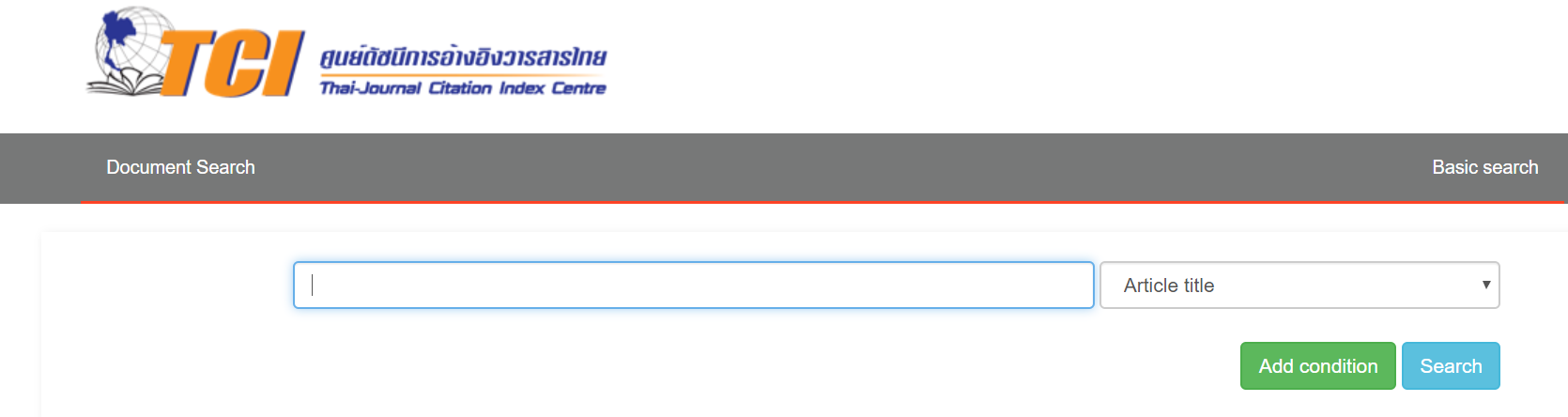 เทคนิคการใช้ฐานข้อมูลเสริมการเขียนบทความ (contd.)
3
การค้นหาบทความวิจัยใน ISI
http://apps.webofknowledge.com/WOS_GeneralSearch_input.do?product=WOS&search_mode=GeneralSearch&SID=E2gJ84FHaf7oZYikP6J&preferencesSaved=
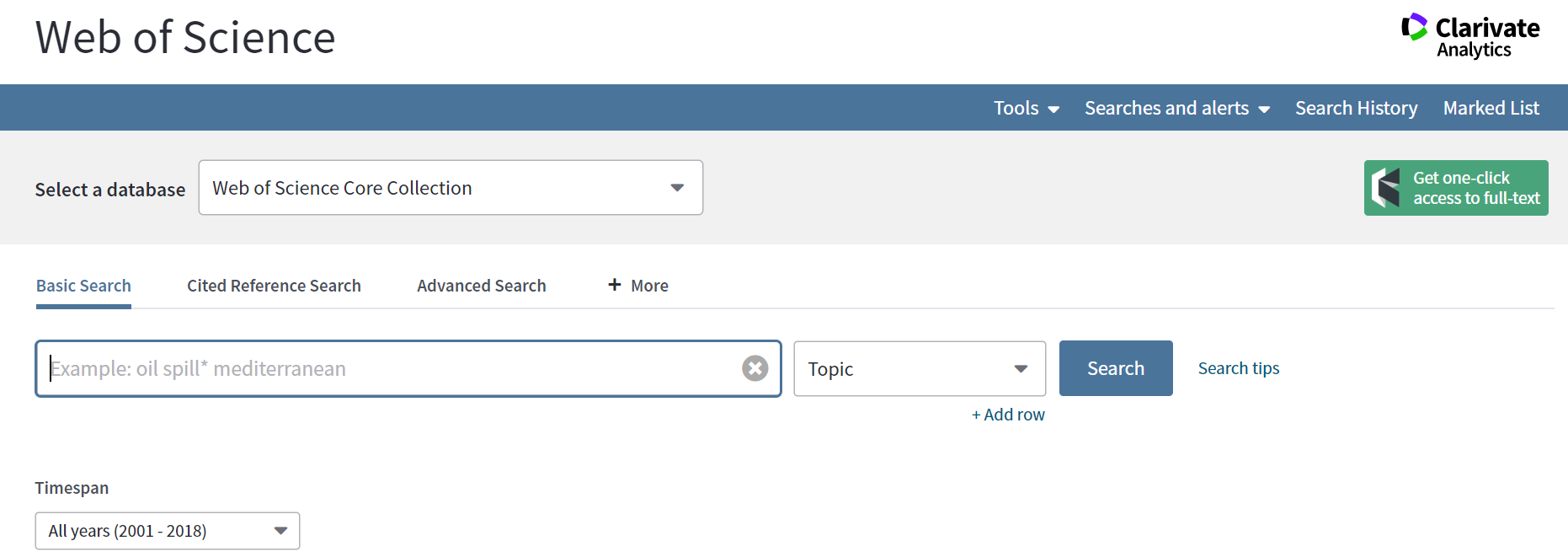 เทคนิคการใช้ฐานข้อมูลเสริมการเขียนบทความ (contd.)
4
การค้นหาบทความวิจัยใน Scopus
https://www.scopus.com/search/form.uri?zone=TopNavBar&origin=sbrowse&display=basic
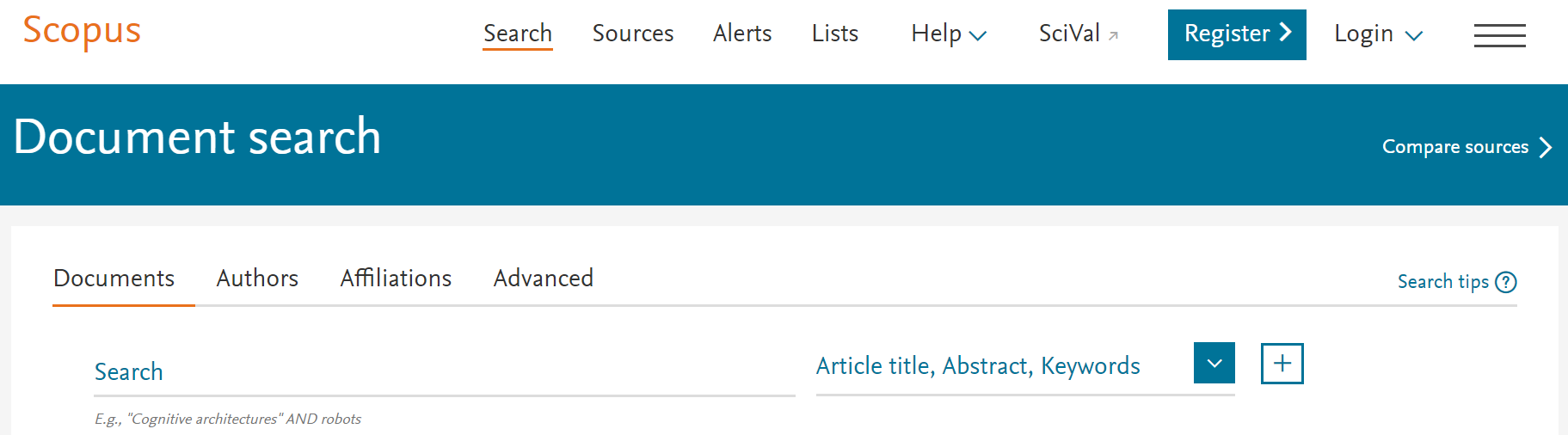 การเตรียมต้นฉบับเพื่อการตีพิมพ์ในวารสารวิจัย
5
เลือกวารสาร
ศึกษาวิธีการจัดเตรียมต้นฉบับ
ศึกษาจากบทความวิจัยที่เผยแพร่ในวารสาร
ศึกษาวิธีการส่งบทความ
การเตรียมต้นฉบับเพื่อการตีพิมพ์ในวารสารวิจัยเลือกวารสาร
6
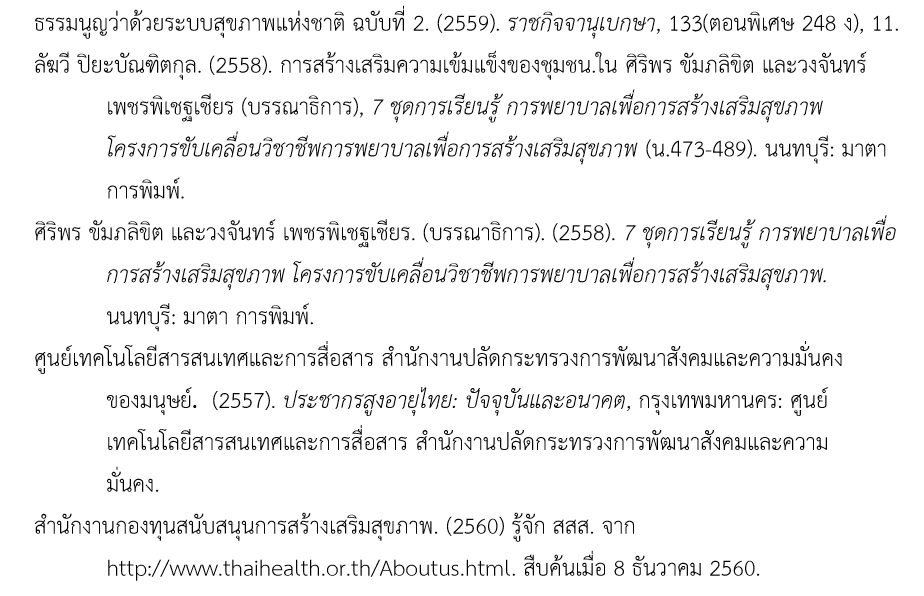 การเตรียมต้นฉบับเพื่อการตีพิมพ์ในวารสารวิจัยเลือกวารสาร
7
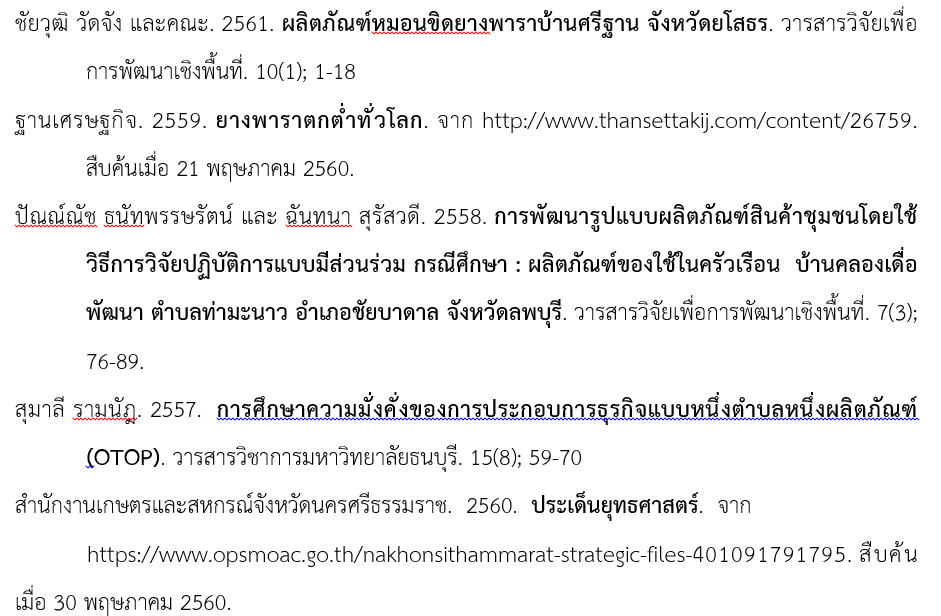 การเตรียมต้นฉบับเพื่อการตีพิมพ์ในวารสารวิจัยศึกษาวิธีการจัดเตรียมต้นฉบับ
8
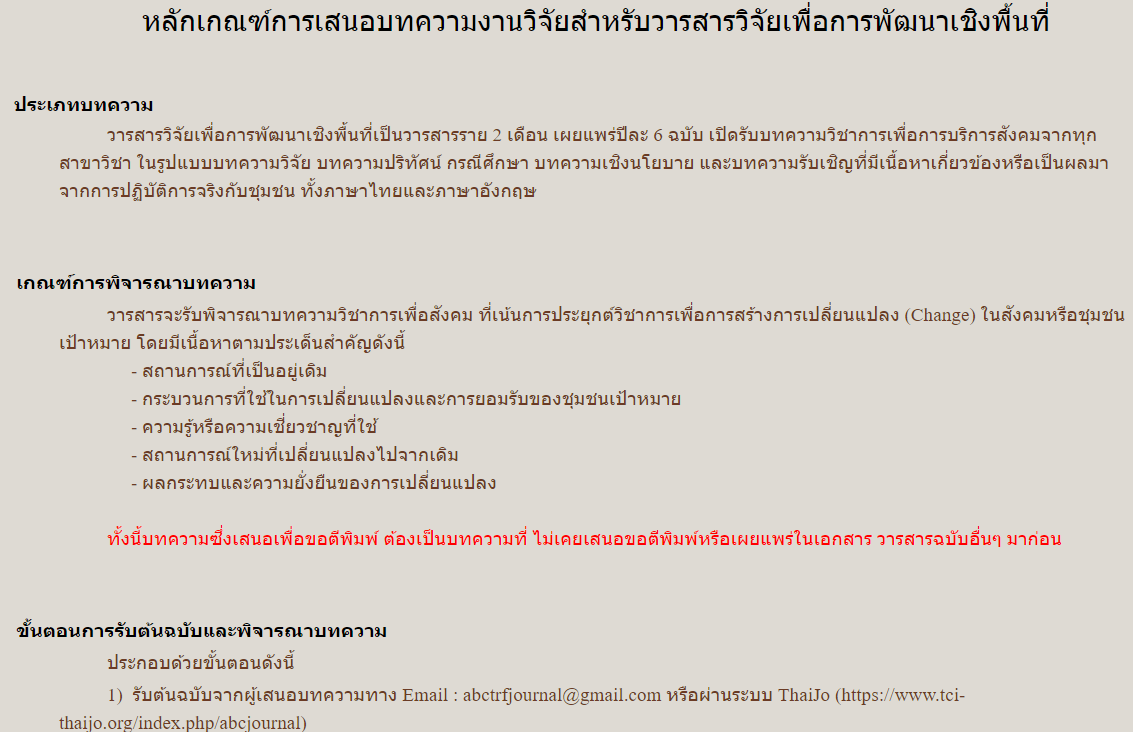 การเตรียมต้นฉบับเพื่อการตีพิมพ์ในวารสารวิจัยศึกษาจากบทความวิจัยที่เผยแพร่ในวารสาร
9
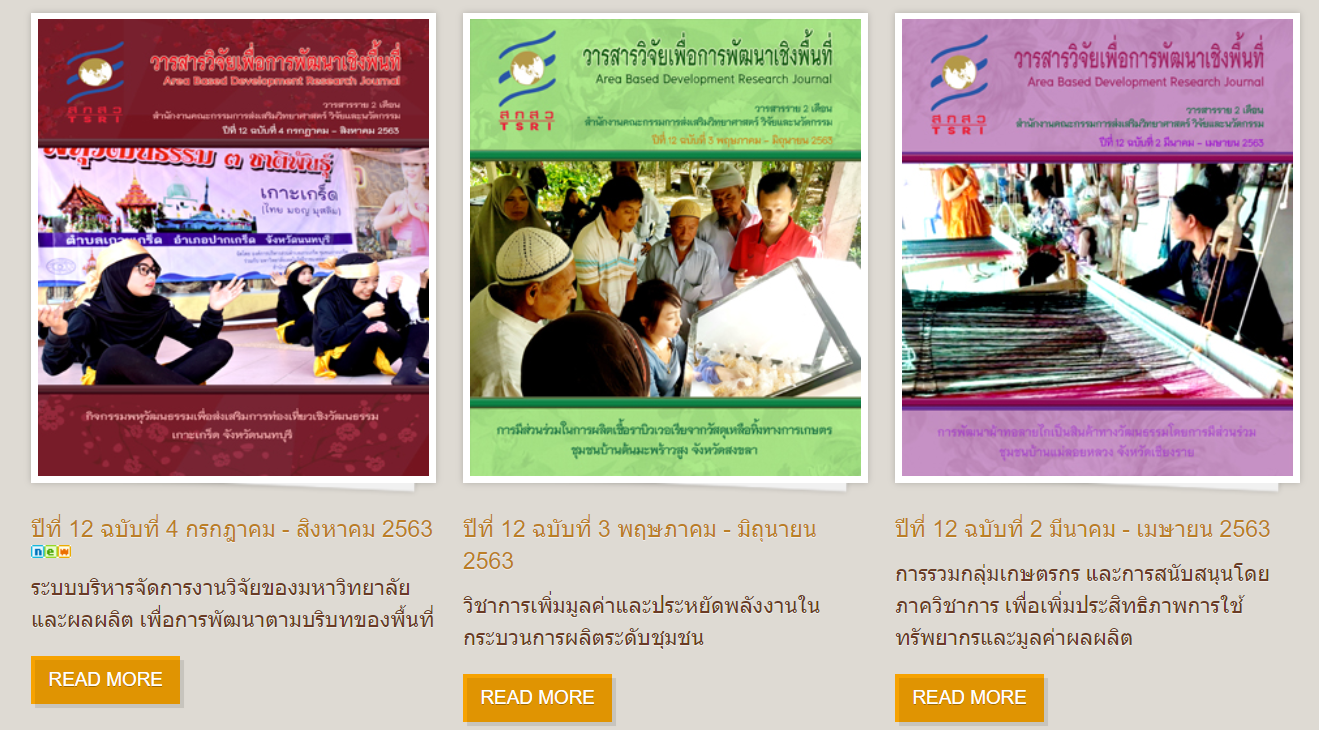 การเตรียมต้นฉบับเพื่อการตีพิมพ์ในวารสารวิจัยศึกษาวิธีการส่งบทความ
10
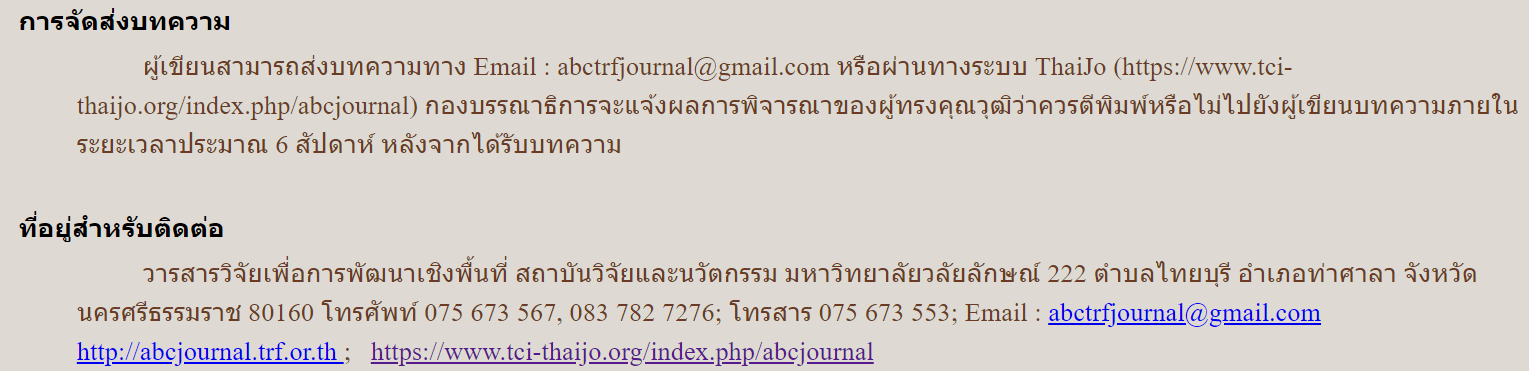